Combating Digital Polarization: 
Teaching Undergraduates Web Literacy Using “Four Moves and a Habit”
WHO ARE WE?
The DigiPo Team
Yan He, MLS, MS, Associate Librarian, Information Literacy Coordinator
Paul Cook, PhD, Associate Professor of English and Director of Writing
Todd Bradley, PhD, Associate Professor of Political Science
Polly Boruff-Jones, MLS, MPA, Librarian, Dean of the Library
Agenda for today
IU Kokomo Overview
AASCU ADP DigiPo Project
Introducing “Four Moves and One Habit”
Implementation
Assessment 
Future plans
IU Kokomo overview
Public, four-year university 
Located in Kokomo, Indiana, a city of 50,000 an hour north of Indianapolis 
Economy historically dependent on agriculture and automobile manufacturing
Opened its doors in 1932 as “Kokomo Junior College” and became part of the IU system in 1945 
Many incoming students are first-generation college students 
Approximately 130 full-time faculty offer courses to nearly 4,000 students
Digi what?
AASCU’s ADP DigiPo 
American Association of State Colleges & Universities, American Democracy Project, Digital Polarization Initiative
National initiative
DigiPo training:
workshops
webinars
online discussions

Course module
curriculum repository
Canvas course

Common assessment
Campus planning
Campus co-liaisons 
Campus Steering Committee
Enthusiastic faculty
Clear expectations for participating faculty
Co-curricular activities in future
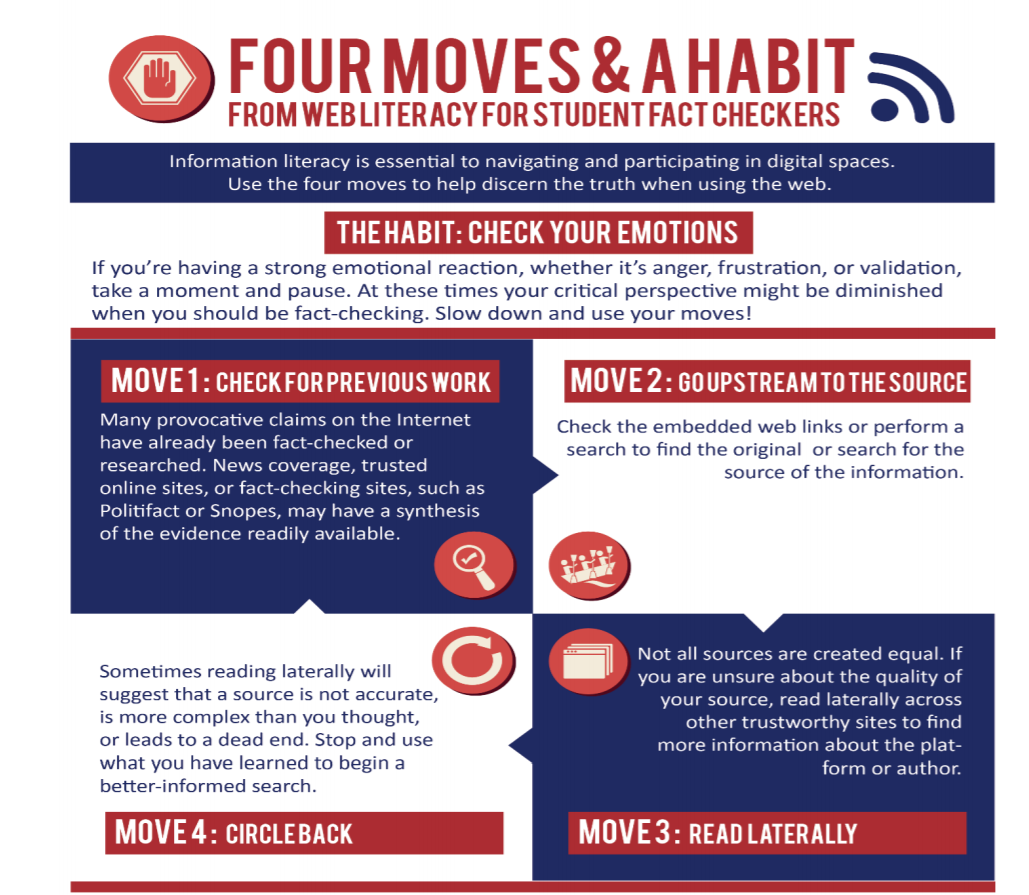 Check for previous work
News Coverage
    Google News

Trusted online sites or sources
       Education/Government Websites
Reputable Fact-Checking Sites
Factcheck.org
NPR Fact-Check
Politifact
Snopes
Washington Post Fact Checker
Go Upstream to the Source
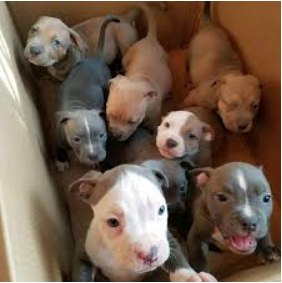 Text reads: been clearing out craigslist in my area. It’s rightfully illegal to own pitbulls in Ontario so when I drop them off at the pound they’ll take care of the rest.
Follow links to the source

 Use reverse image search to source a photo
Is this for real?
Read laterally
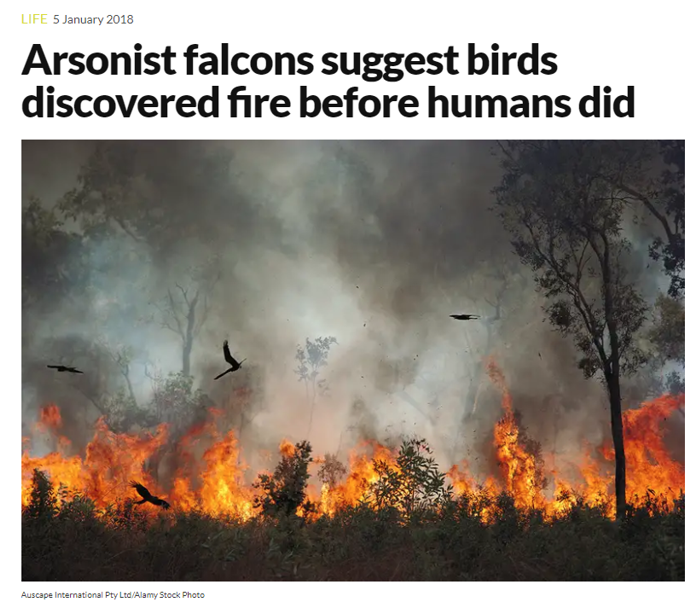 Check Wikipedia background on organization

If Wikipedia coverage doesn’t exist, check for Google News coverage of the organization
A recent article from New Scientist:

Is the magazine a credible one?
Any news items by other media?
Any cited sources in the article?
https://www.newscientist.com/article/2157887-arsonist-falcons-suggest-birds-discovered-fire-before-humans-did/
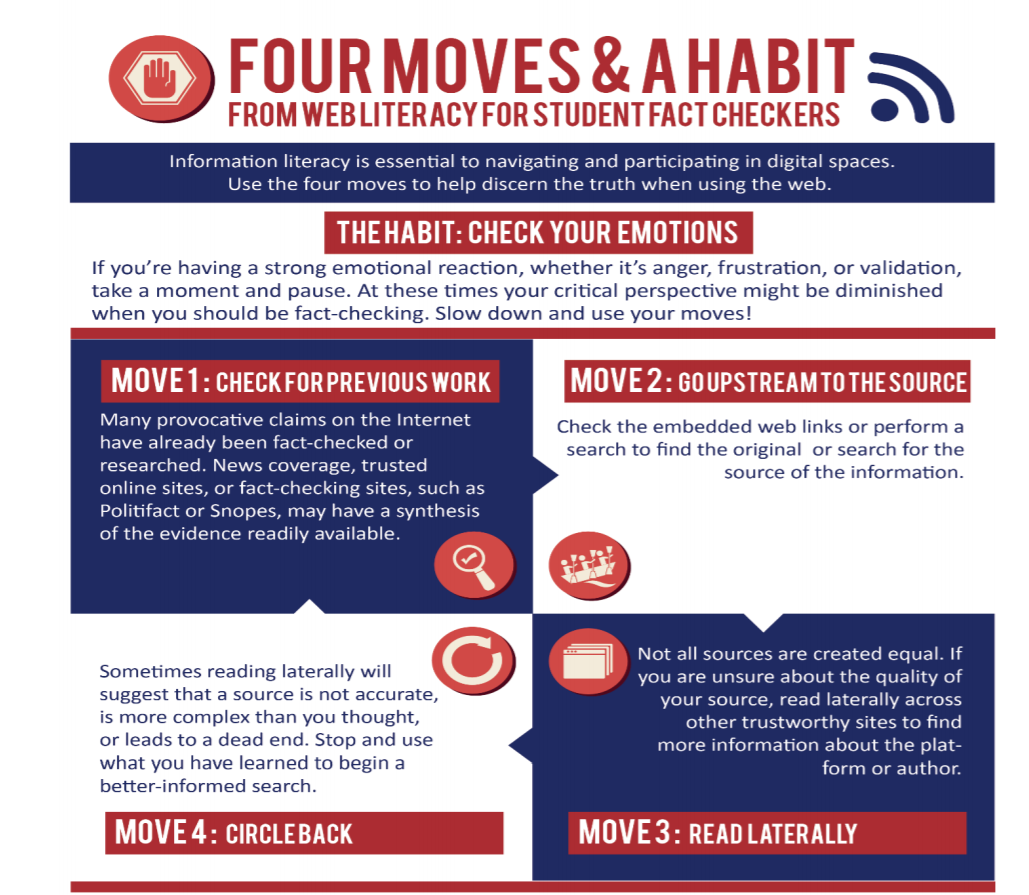 Implementation
Freshman Learning Community
Freshman Seminar in Sciences and Mathematics
Student Success Seminars
KEY Summer Institute
First-Year Writing (ENG-W 131)
Political Science
Activities
Online Information verification videos and lesson scripts from DigiPo coordinators
Four moves blog: https://fourmoves.blog
Michael Caufield's blog: https://hapgood.us
Hands-on exercises
Gamification
Group activities
Contemporizing our efforts
Tiered information literacy program 
Traditional web evaluation curriculum
“Four Moves and a Habit” fact-checking technique
Not replacing what we have done traditionally, but enhancing what we do
Assessment
Assessment questions and rubric were designed by the national DigiPo coordinators
Pre-test and post-test measured students’ ability to verify, contextualize, and reason about information they found online
Students who took the A version as pre-test used B version in the post-test and vice versa
Assessment question categories
Photographic evidence
Sourcing evidence
Clickbait science and medical disinformation
Fake news
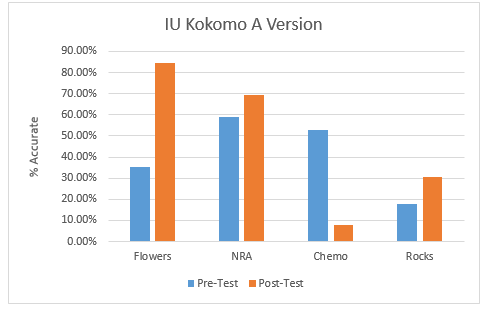 Results
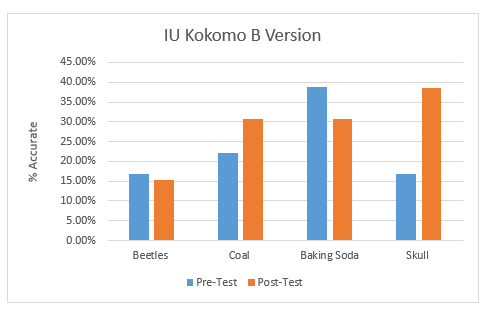 Chemo Question
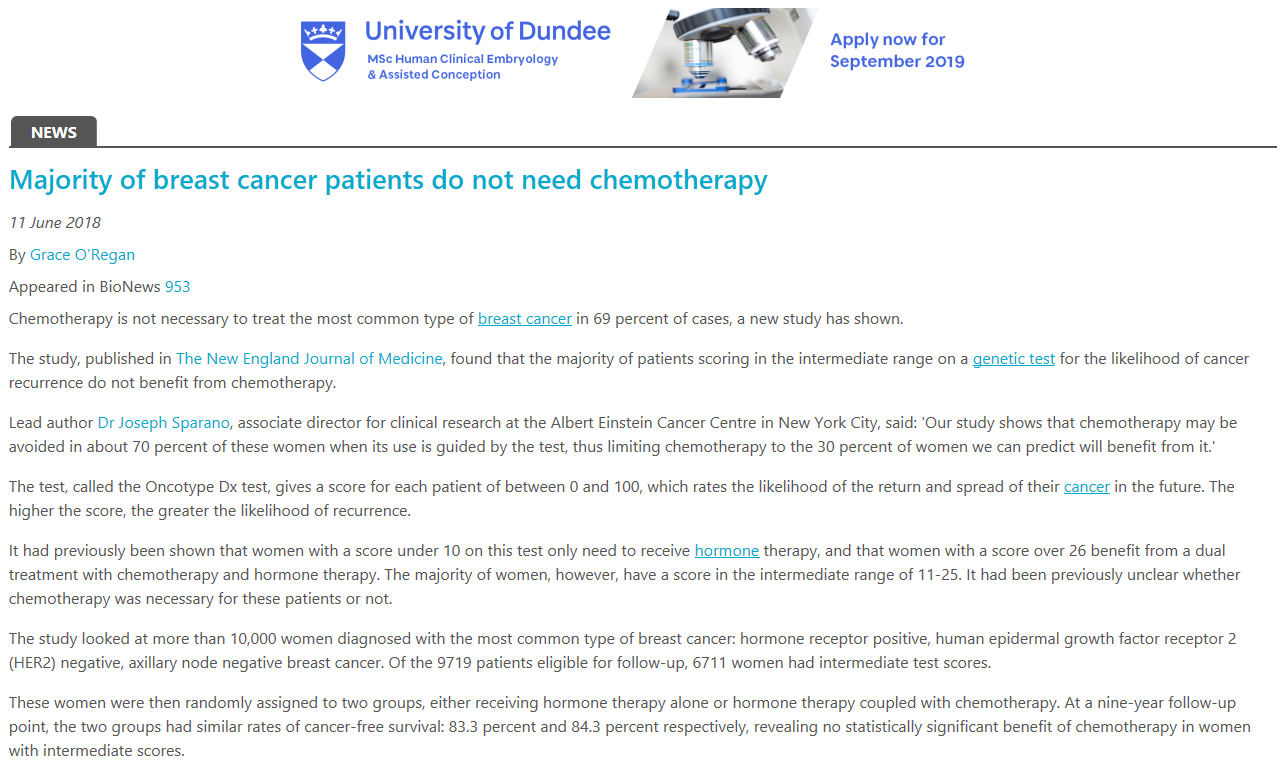 It claims a new study shows that the majority of breast cancer patients do not need chemotherapy
Rate the trustworthy level from very low, low, medium, high, very high, and unsure.
Future Plans
Continue to implement DigiPo in Student Success Seminar, Freshman Seminar in Sciences and Mathematics, and Political Science classes
Integrate the “four moves and one habit” technique into the web evaluation curriculum for all English Composition classes
Develop the qualitative assessment method
Partnership
Partner with the community college to pilot DigiPo and compare and contrast results
Contact us for details and we can put you in touch with the DigiPo coordinators
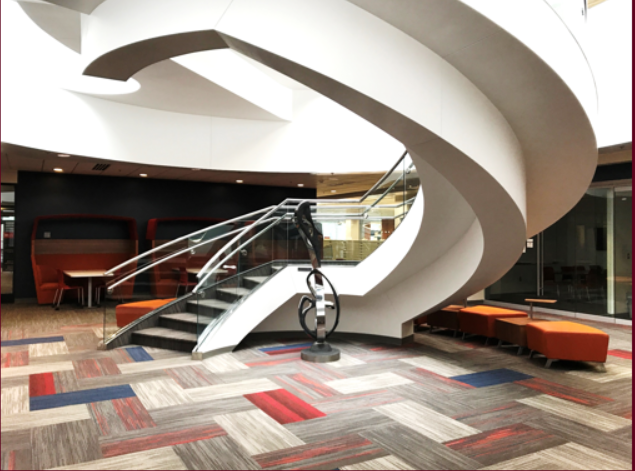 Thank you!Questions?
Contact: 
Polly Boruff-Jones, pboruffj@iuk.edu
Yan He, yh4@iuk.edu